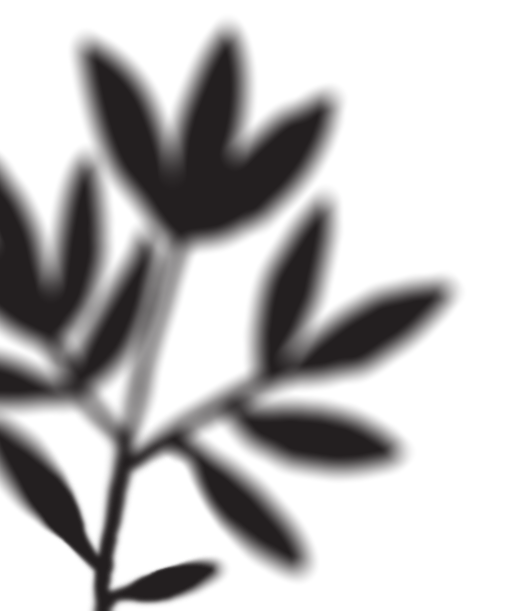 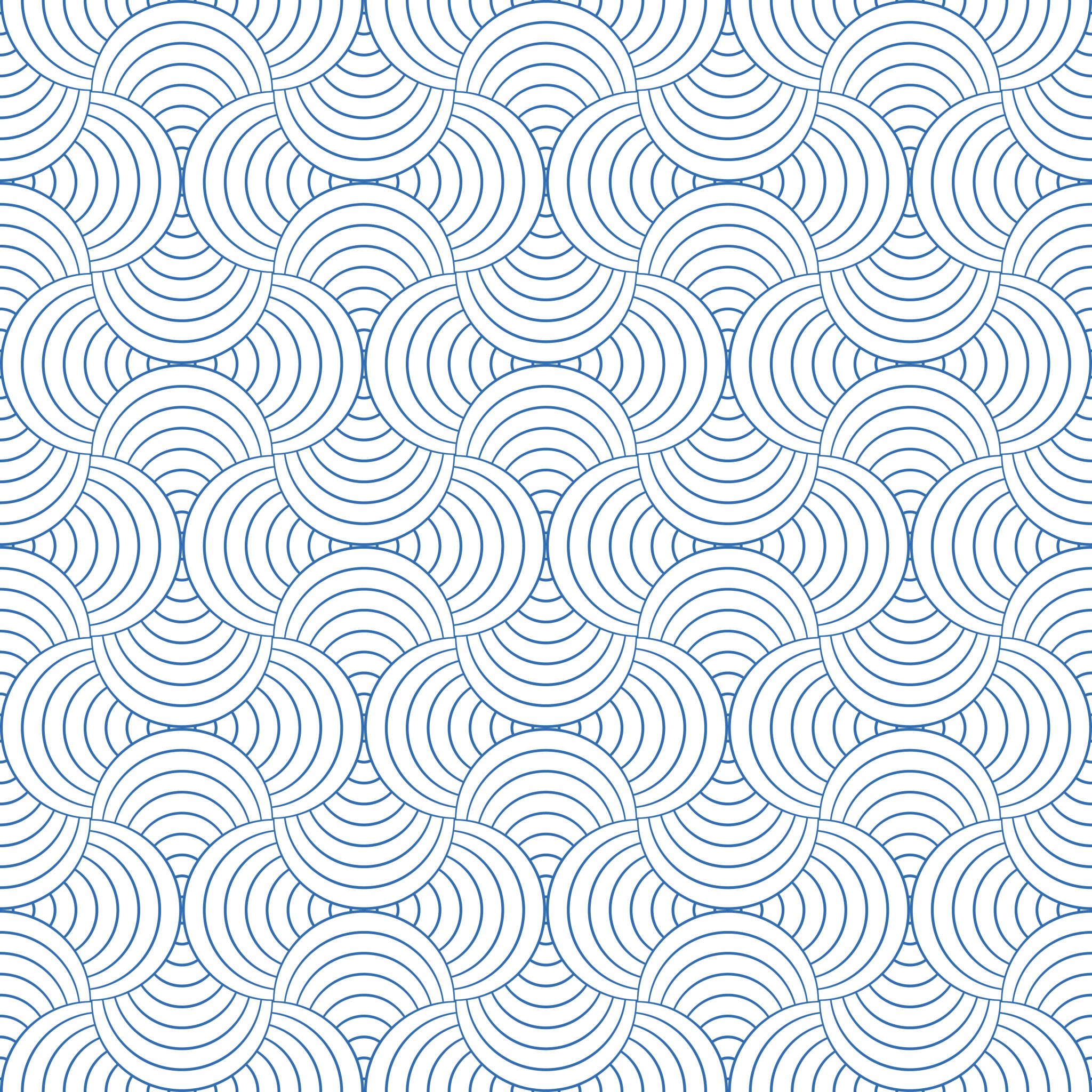 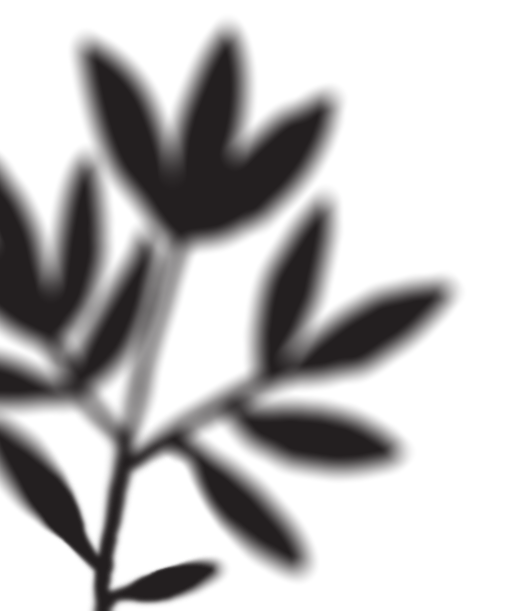 Ekologie živočichů
Podmínky
Společné podmínky
Exkurze z paleontologie do depozit Národního Muzea
Náhrada za cvičení.
Test
10 otázek z přednášek.
Minimum 7 bodů.
Podmínky odborníci
Sběr dat
Pět rybníků – nahlásit hned.
Zaznamenání všech ptáků na vodní hladině.
Ze dvou míst (10 minut na každém).
Zaznamenání podmínek prostředí do databáze (xcel na webu předmětu).
X a Y (ve WGS84 = 50.0000 a 15.0000).
Plocha rybníka (v m2).
Biotopy na břehu (typ a %).
Čas, datum, rok.
Odevzdání do 20.3. (tj. 19.3. 23:59:59) na e-mail eliska.aubrechtova(na)uhk.cz
Podmínky učitelé
Biotop a jeho prezentace
Vybrat biotop (rybník, louka, budova, listnatý les…) – hned.
Připravit prezentaci na 15 minut.
Nákres (ručně, koláž, ctrl+cizí-ctrl+vlastní…) s příklady živočichů a jejich lokalizace.
Zařazení živočichů do systému.
Příklady ohrožených a invazních živočichů (zařazení do systému).
Zvířátko s příběhem.
Prezentace 4.3. před plným sálem.